Новый год – счастливый праздник !(оформление группы к новому году).
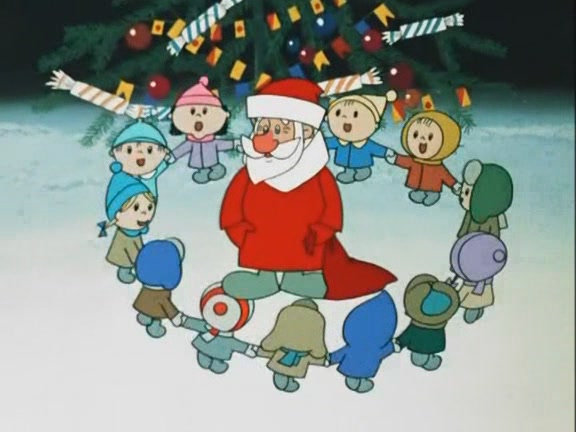 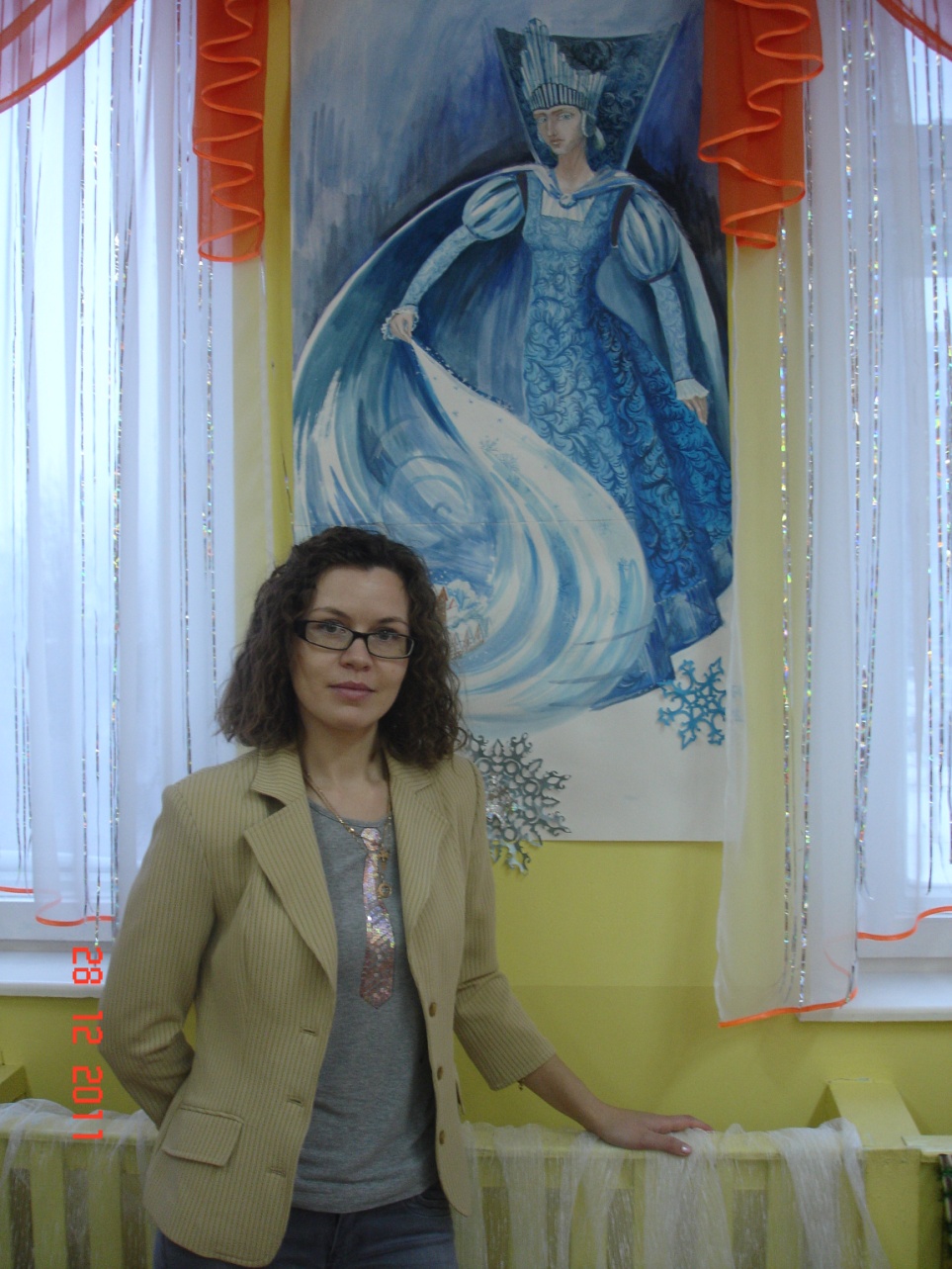 Эта женщина прекрасна,Красота её опасна.Может взглядом погубить,Сердце в миг оледенить.Ведь она полна коварства,В ледяное её царство,Если кто - то попадёт,То, пожалуй, пропадёт.Кто эта красавица,Что коварством славится?Властная, мятежнаяКОРОЛЕВА СНЕЖНАЯ.
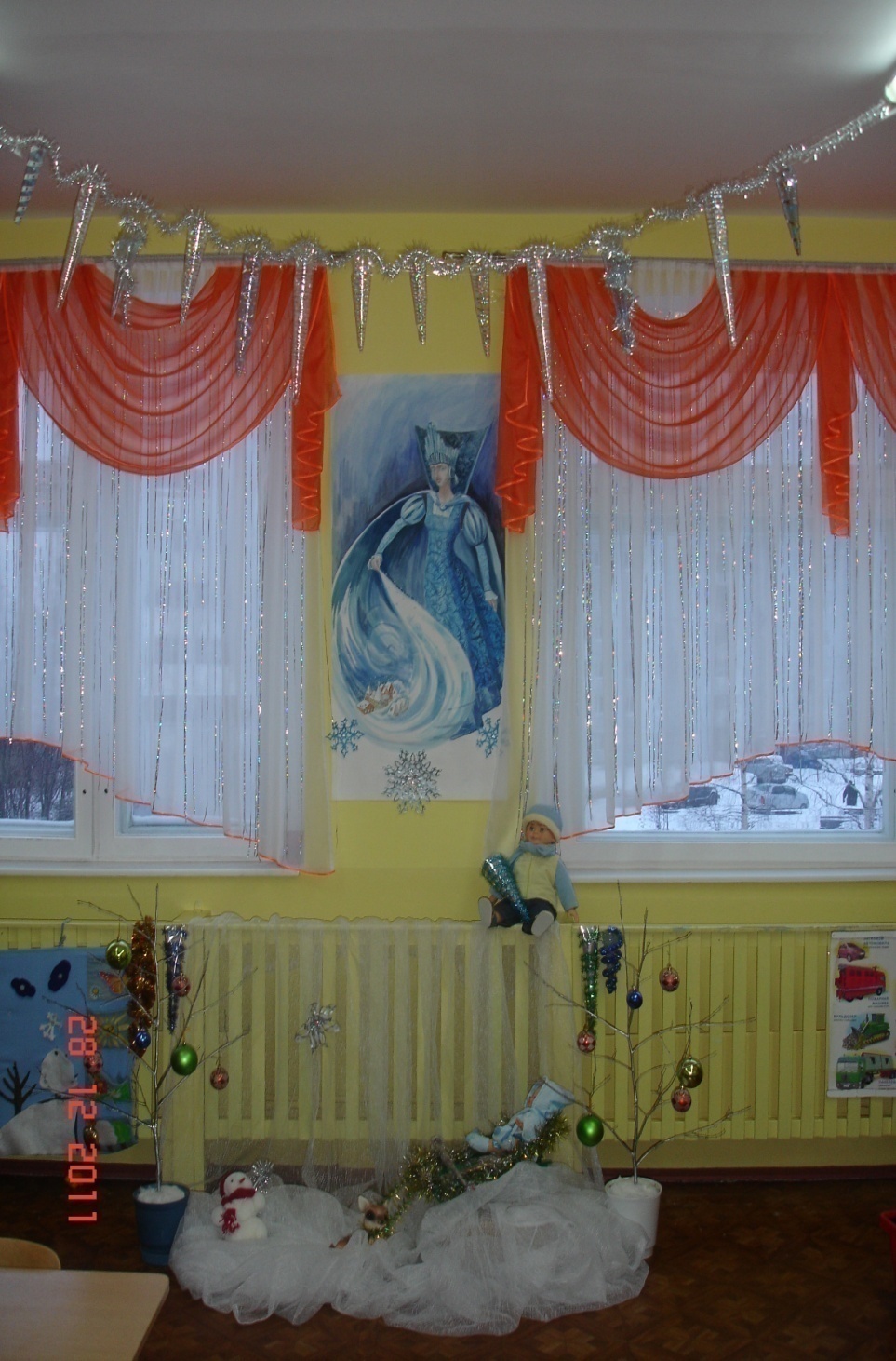 В детстве я в сказочной книжке увидел картину: Маленький мальчик выкладывал что-то из льдинокИ восседала на мраморном троне, что слева,Бледная женщина Снежная как Королева
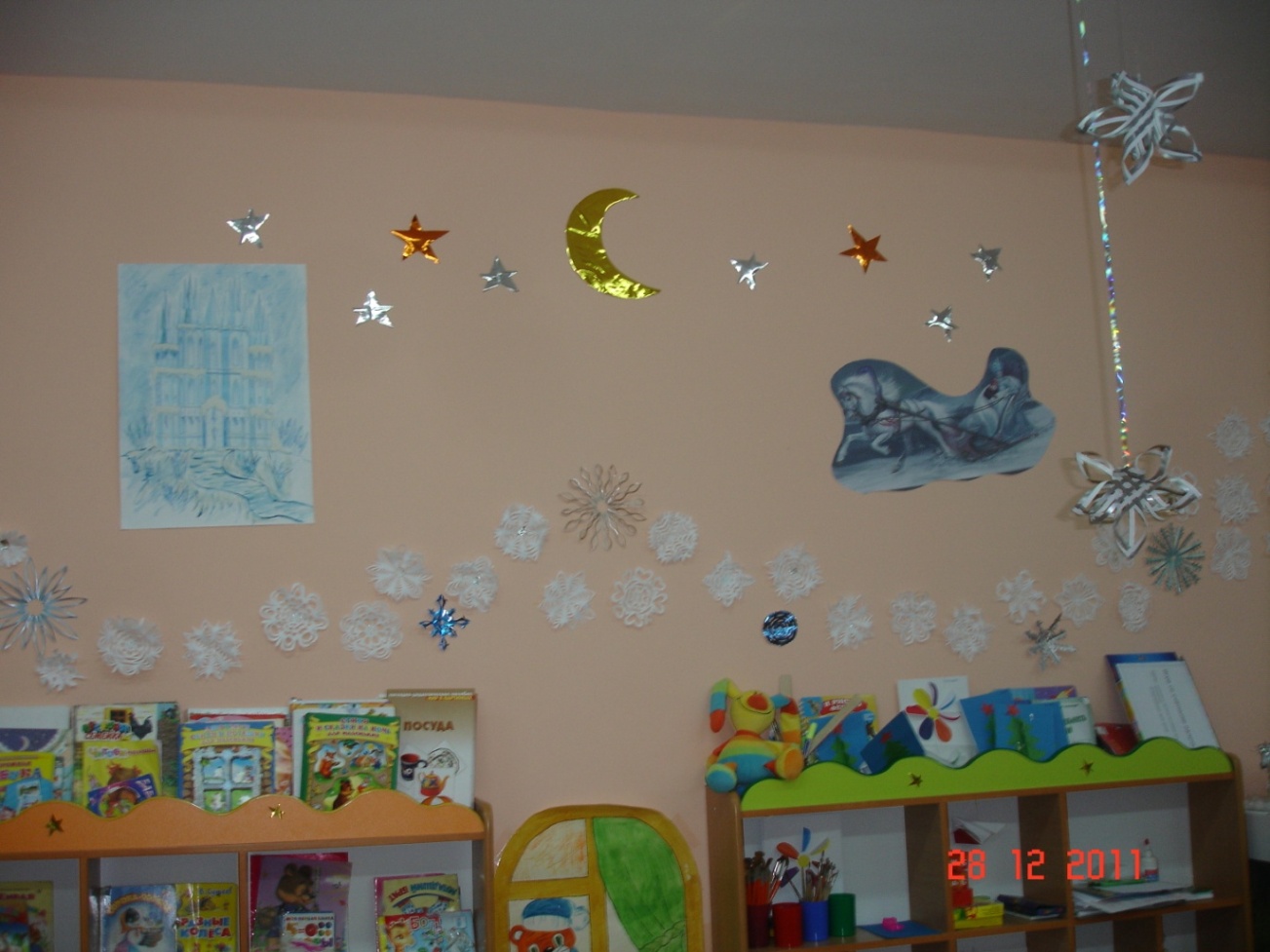 Там, на границе всех миров,Под белым небом безмятежным,Стоит среди безмолвных льдовДворец для Королевы Снежной.Прекрасна как сама Луна,Она в нем бродит одиноко.Горда, бесстрастна, холоднаИ, словно ночь, душой жестока.
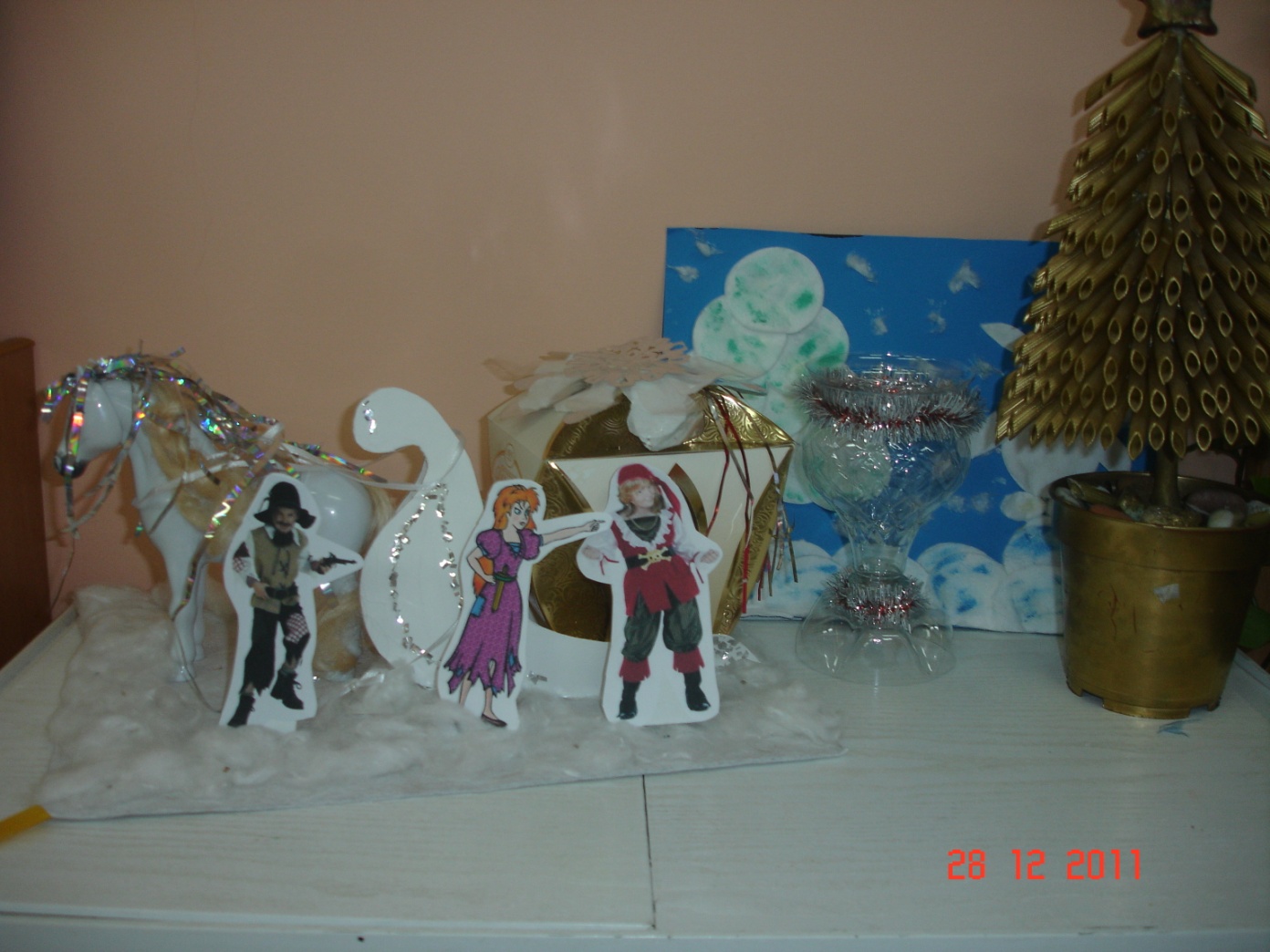 Ух ты, ах ты, Как земля трясется, Золоченая карета Прямо к нам несется.
Отдайте мне девчонку, Я буду с ней играть. А вы чтобы не смели К ней больше приставать. Ты не бойся, не дрожи, А давай со мной дружи. У меня зверинец есть Вот Олень, зайчат не счесть.
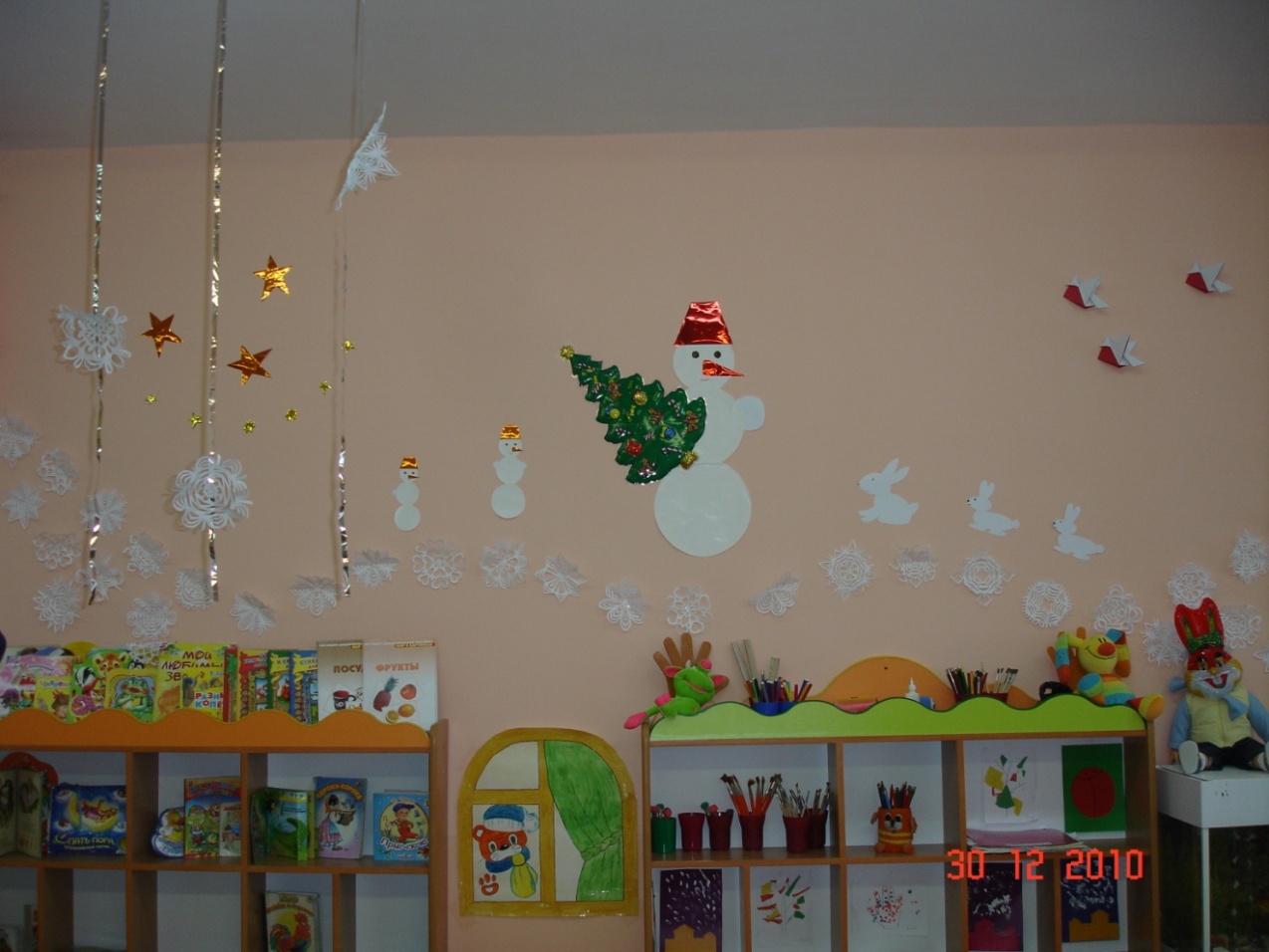 Снеговик, морковкой нос, Вышел утром на мороз. Взял лопату, снег убрать, Взял метлу, чтоб подметать, Санки взял, чтоб в лес пойтиИ дровишек принести. А затем испечь коврижку, В гости пригласить зайчишку, Мишку, белку и ежа, Воробья и снегиря. Приходи лесной народ! Снеговик вас в гости ждёт.
Кладет Дед Мороз всем зайчатам под елку 
По мягкой игрушке — пушистому волку. 
Пусть каждый трусишка играет в того, 
Кто ужас наводит в лесу на него. А каждой лисичке — по новой расческе 
Для модной, блестящей и рыжей прически. 
Чтоб некогда было зайчат обижать – 
Прическу ведь надо в порядке держать. 
А что же припас Дед Мороз медвежонку? 
Корзинку малины? Медку из бочонка? Оставлен под елью огромной лесной 
Будильник, что мишку разбудит весной.
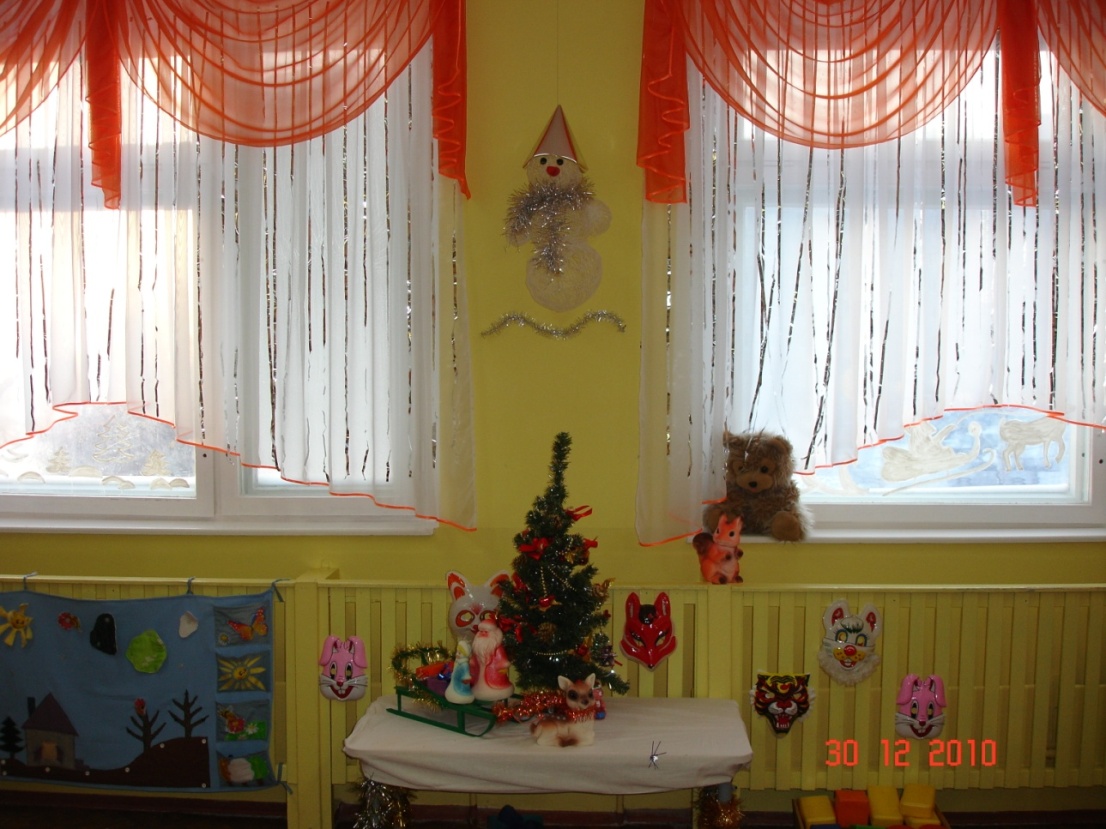 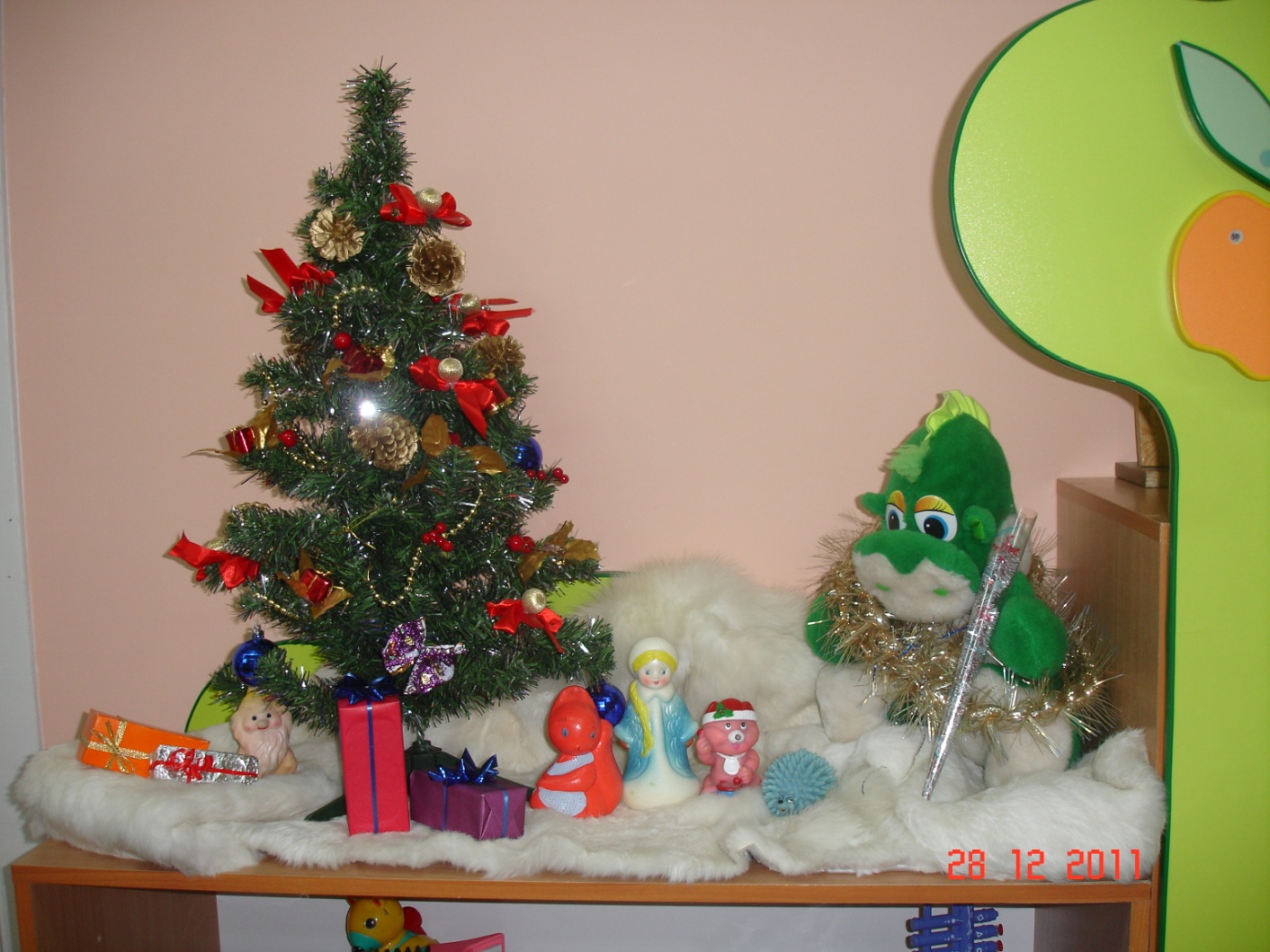 У Снегурочки с утраНовогодних дел гора:Нужно снежной бахромойЕй украсить лес родной,Для зверят пирог испечьИ фонарики зажечь.А потом на праздник к детямВ золотой лететь карете.
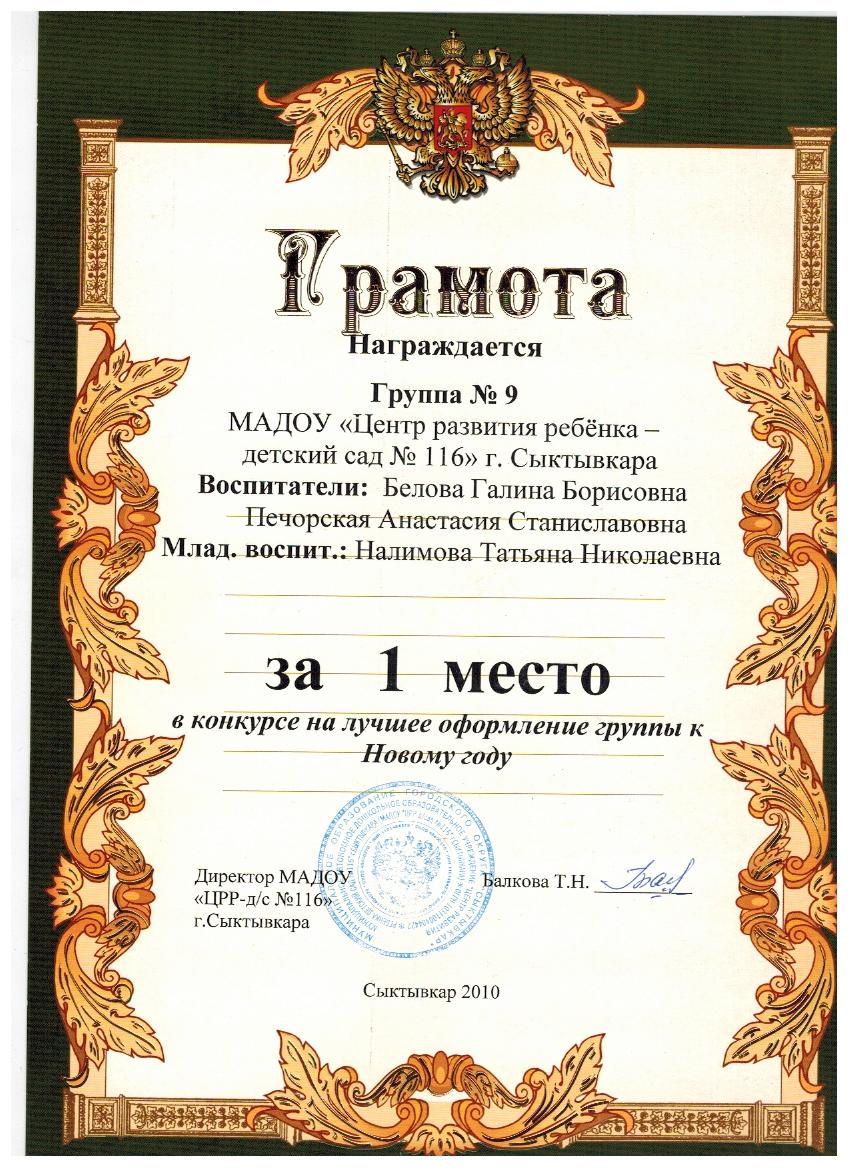 Спасибо за внимание!